ATF Science Planning WorkshopFacility Upgrade Thrusts
Chris Cullen, ATF Upgrades Project Manager
October 15, 2019
Topics
ATF CO2 laser configuration
ATF CO2 laser upgraded configuration
CO2 amplifier upgrades
In-vacuum CO2 laser upgrades
CPA
NLPC
Flexible polarization rotator
Circular polarization
Beamline 2
ATF Ebeam configuration
ATF Ebeam upgraded configuration
EH Comparison
Ebeam upgrades summary
Plasma Shutter
Final Amplifier
Ion Chamber
CPA
Vacuum CO2 laser transport
Present CO2 LaserVacuum Transport
Circular or Linear Polarization Mirror
Flexible Polarization Rotator
Proposed
Final Amplifier from B912
NLPCDevelopment
CPA
Vacuum Transport from CPA to BL1 and BL2 shown
CO2 LaserVacuum Transport
Vacuum Transport to BL2
New Final Amplifier & Output Window
Final amplifier and end caps in B912
Gain from:
~ 40% increase in volume
 40% pressure increase (116 to 162 psi)
Peak fluence on window limits output
Window viewing area can be doubled (i.e. energy output can be doubled)
Window structural analysis already performed
End cap to be modified for new window
Downstream optics require evaluation to verify peak power adequacy
Amplifier can be prepared offline in parallel with ATF operations in the B912 clean room
Installation requires re-opening a wall section
CPA in Vacuum Chamber
Preliminary design & analysis complete
Mirrors and gratings vibration isolated
Breadboard mounted to concrete footing
Vacuum chamber
Bellows
Concrete footing
Vacuum chamber supports
Front panel hidden for clarity
Flexible Polarization Rotator
Provides linear polarization control
Rotation range -2° to 92°
Procurement in progress
In vacuum configuration planned
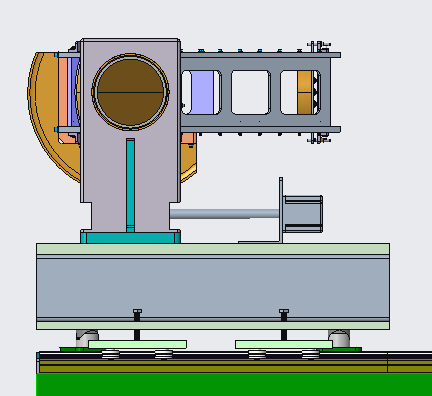 Additional Proposed In-Vacuum Capabilities
NLPC
To provide sub-ps pulse compression 
Circular polarization
Dedicated chamber supporting mirrors for linear, CW, & CCW polarization
Mirrors switched out to support the required polarization
CO2 laser vacuum transport to BL2
ATF Experimental Hall as Presently Configured
Beamline 1
Experimental stations
Deflector
 cavity
Beamline 2
Experimental stations
ATF as Presently Configured
Beamline 1
Experimental stations
Accelerator sections
Reconfigure this region for stronger bunch compression
Photocathode gun
Beamline 2
Experimental stations
Deflector
 cavity
10
Planned BL Configuration
Spectrometer arm & spectrometer added to BL1
Proposed
Slit & Transverse Deflection Cavity (TDC)
Existing
EH Comparison
Current Configuration
Planned Configuration
Experimental Hall Upgrades Summary
Slit and Transverse Deflector Cavity already on BL2
Slit improves spectrometer image
TDC for beam diagnostics
Slit and Transverse Deflector Cavity planned for BL1
Spectrometer planned for BL1
Provides spectrometer images for all experiments
Shielding and hall access needs to be reconfigured to allow for this capability
In-vacuum CO2 laser transport planned for BL2
LINAC reconfigured for stronger bunch compression
Thank you!Questions or Comments?
Backup
Shielding and Access
ATF Experimental Hall as Presently Configured
Planned
20
21